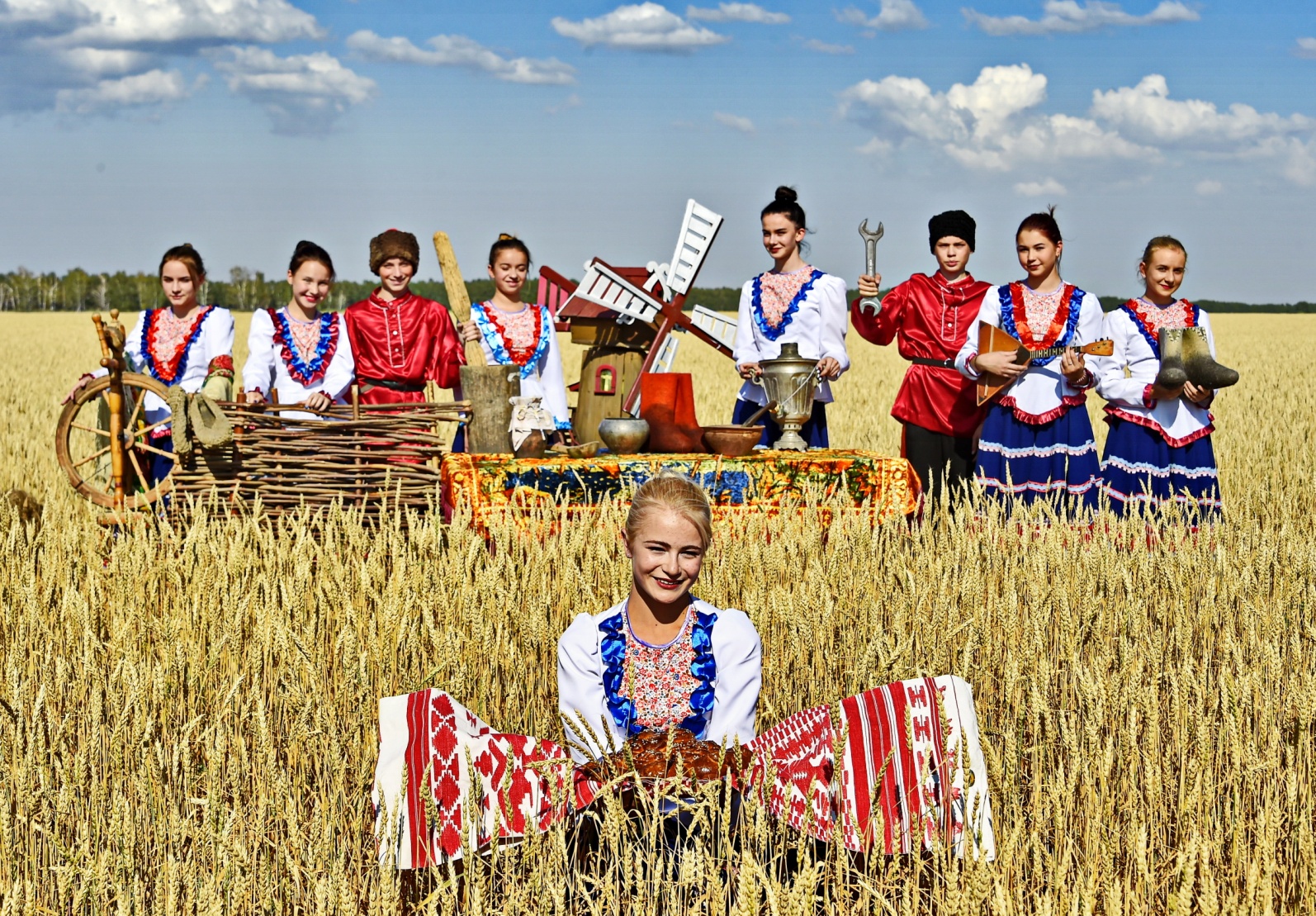 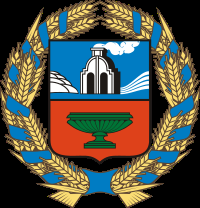 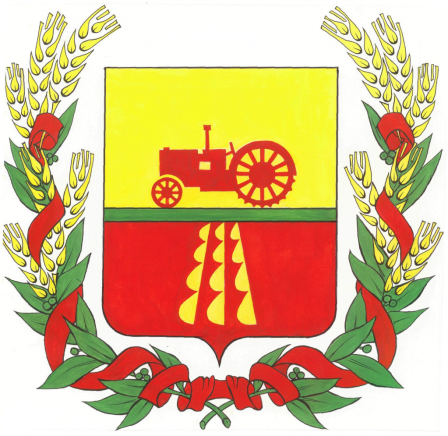 Бюджет для граждан 2022 годМуниципальное образование Родинский район Алтайского края
37 – Родинский район
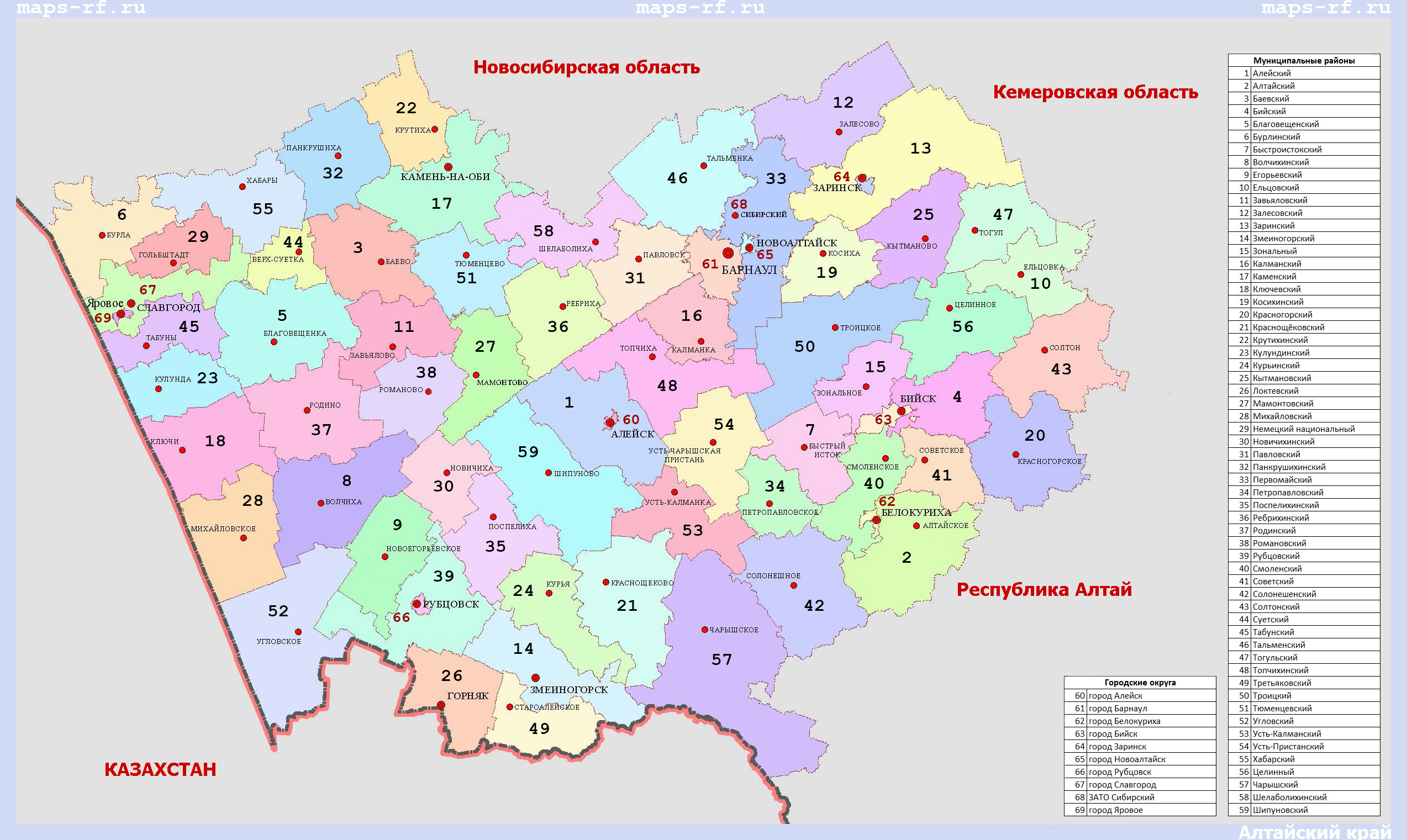 Административный центр Родинского района и Родинского сельсовета – село Родино
Родинский район состоит из:
20 населенных пунктов: с.Вознесенка, п.Вячеславка, п.Зеленая Дубрава, с.Зеленый Луг, с.Каяушка, с.Кочки, п.Красный Алтай, п.Мирный, п.Новотроицк, с.Покровка, с.Раздольное, с.Разумовка, с.Родино, с.Степное, с.Степной Кучук, п.Тизек, с.Центральное, с.Шаталовка, п.Шубинка, с.Ярославцев Лог.
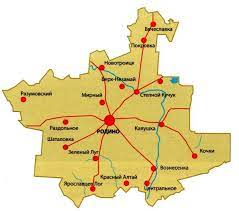 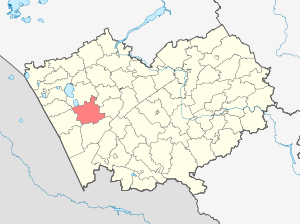 Эти населенные пункты составляют 12 сельских советов.
Население Родинского района на 01.01.2022 года - 17115 человек.
Основные характеристики консолидированного бюджета Родинского района 2018-2022 г.г.
(млн. руб.)
Основные характеристики районного бюджета Родинского района 2018-2022 г.г.
Доходы районного бюджета 2021-2022 г.г.
38,91%
Структура доходов районного бюджета за 2022 год
Сумма доходов бюджета за 2022 год составила 811,45 млн. руб. Доходная часть районного бюджета состоит из налоговых, неналоговых доходов и безвозмездных поступлений. Налоговые и неналоговые доходы – это собственные доходы бюджета. Сумма поступивших собственных доходов районного бюджета 150,87 млн. руб., что составляет 18,6% от общей суммы поступлений в районный бюджет. В том числе, налоговые доходы поступили в размере 115,48 млн.руб. Основным источником налоговых доходов бюджета является налог на доходы физических лиц – 71,99 млн.руб. или 47,7%  в структуре собственных доходов. Налоги на совокупный доход поступили в размере 32,10  млн.руб.,
налоги  на товары (работы, услуги) 9,38 млн.руб. , прочие налоговые доходы 2,01 млн.руб.  Сумма неналоговых доходов составила 35,39 млн.руб. или 23,5% годовых поступлений собственных доходов. Наибольший удельный вес неналоговых доходов приходится на доходы от использования имущества – 17,8% в общей сумме собственных доходов или 26,84 млн.руб. 
Сумма безвозмездных поступлений – 660,58 млн. руб. или 81,41% от общей суммы поступивших доходов.
Структура расходов бюджета за 2022 год
Всего расходов за 2022 год – 798,14 млн. руб. (100%)
Образование
474,77 млн. руб. 
(59,48%)
ЖКХ
153,50 млн. руб.
(19,23%)
Культура
20,93 млн. руб. (2,62%)
Социальная политика
14,62 млн. руб. (1,83%)
Физ. культура и спорт
4,49 млн. руб. (0,56%)
Общегосударственные вопросы
64,78 млн. руб. (8,12%)
Национальная оборона
2,03 млн. руб. (0,25%)
Нацбезопасность и правоохранительная деятельность
1,74 млн. руб. (0,22%)
Национальная экономика
36,36 млн. руб. (4,55%)
СМИ
1,07 млн. руб. (0,13%)
Обслуживание муниципального долга
0,01 млн. руб. (0,02%)
Межбюджетные трансферты
23,84 млн. руб. (2,99%)
Расходы на ремонт организаций дошкольного образования
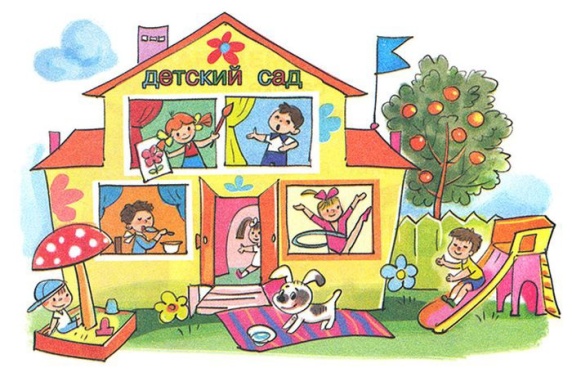 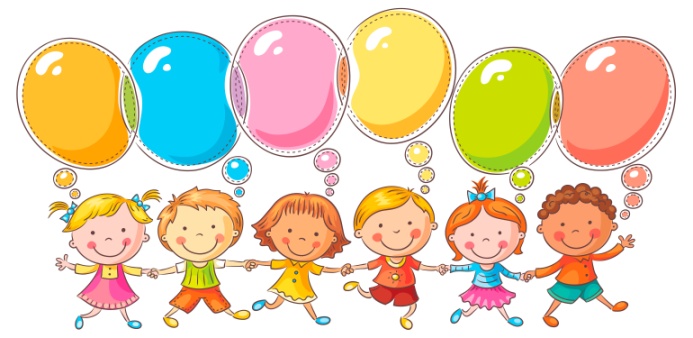 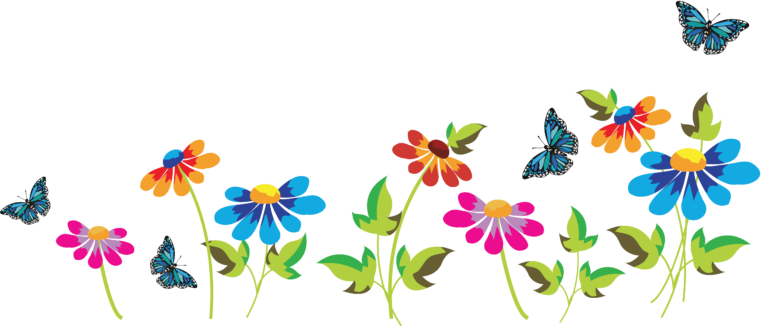 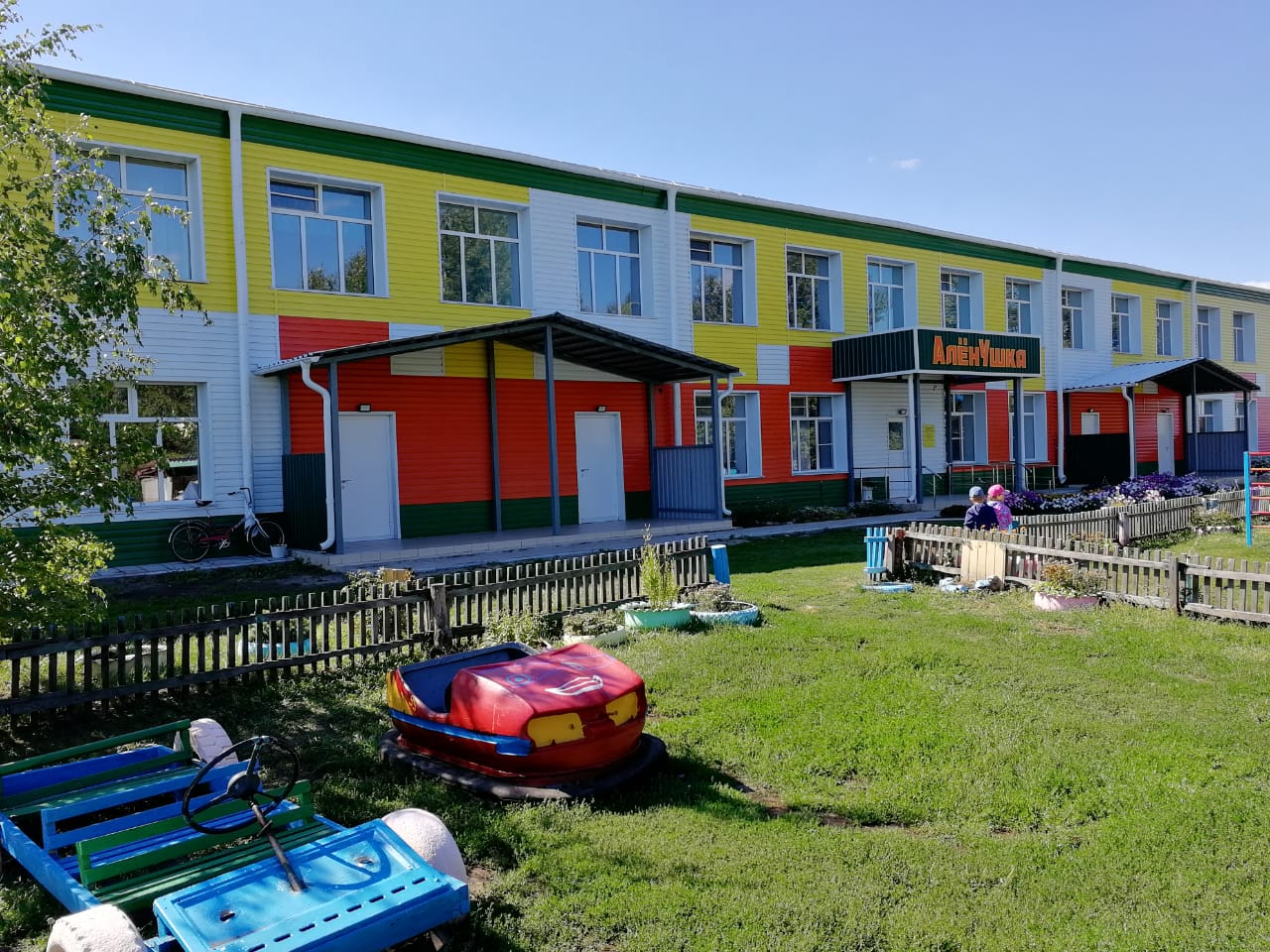 Капитальный ремонт фасада детского сада «Алёнушка»
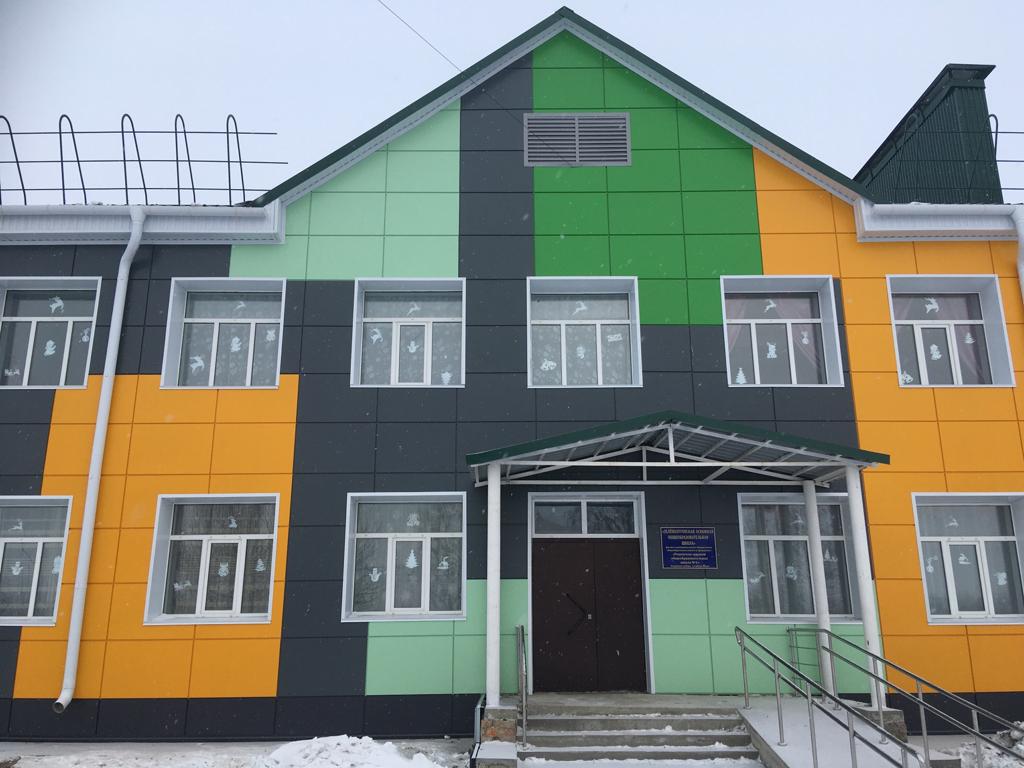 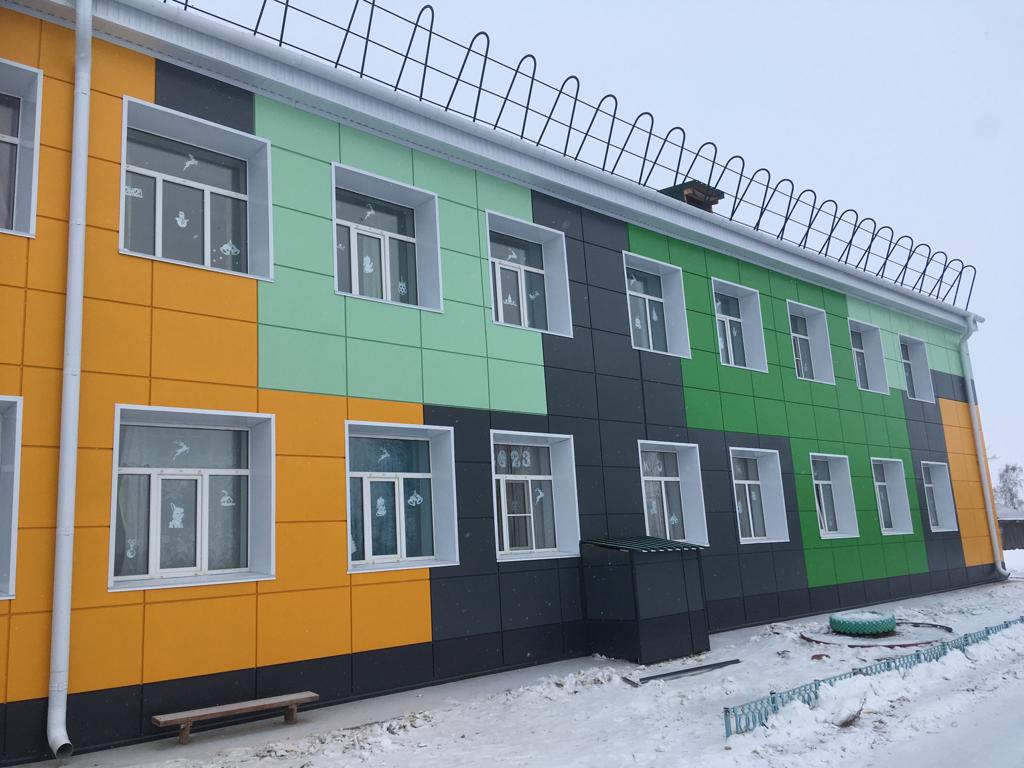 Ремонт кровли и фасада «Зелёнолуговской ООШ»
Расходы на ремонт образовательных организаций
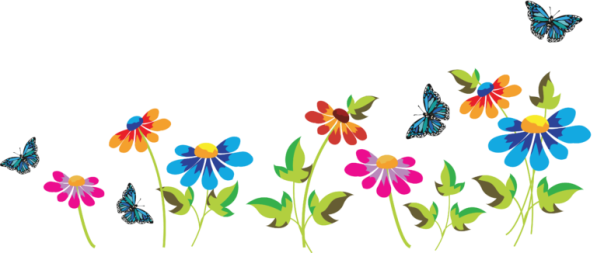 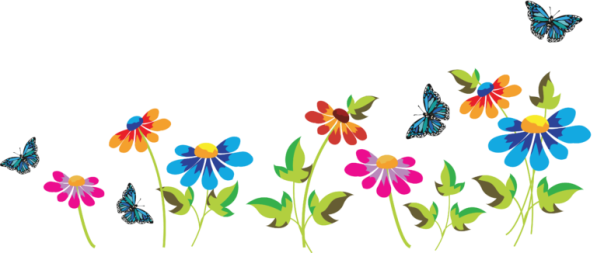 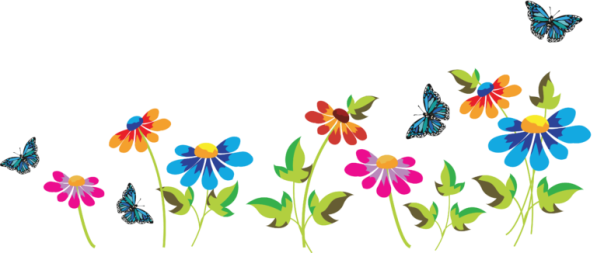 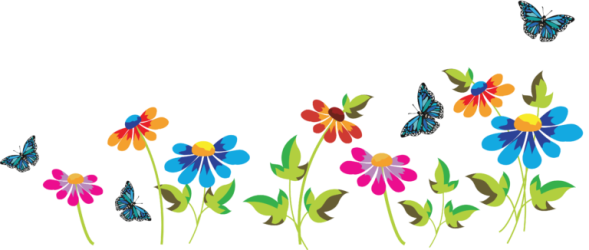 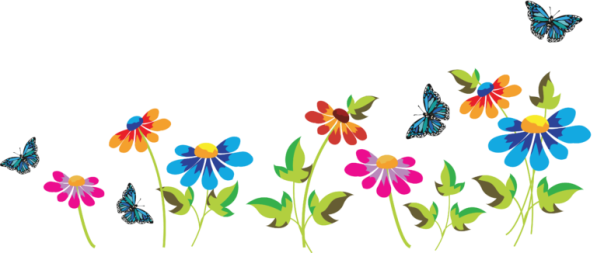 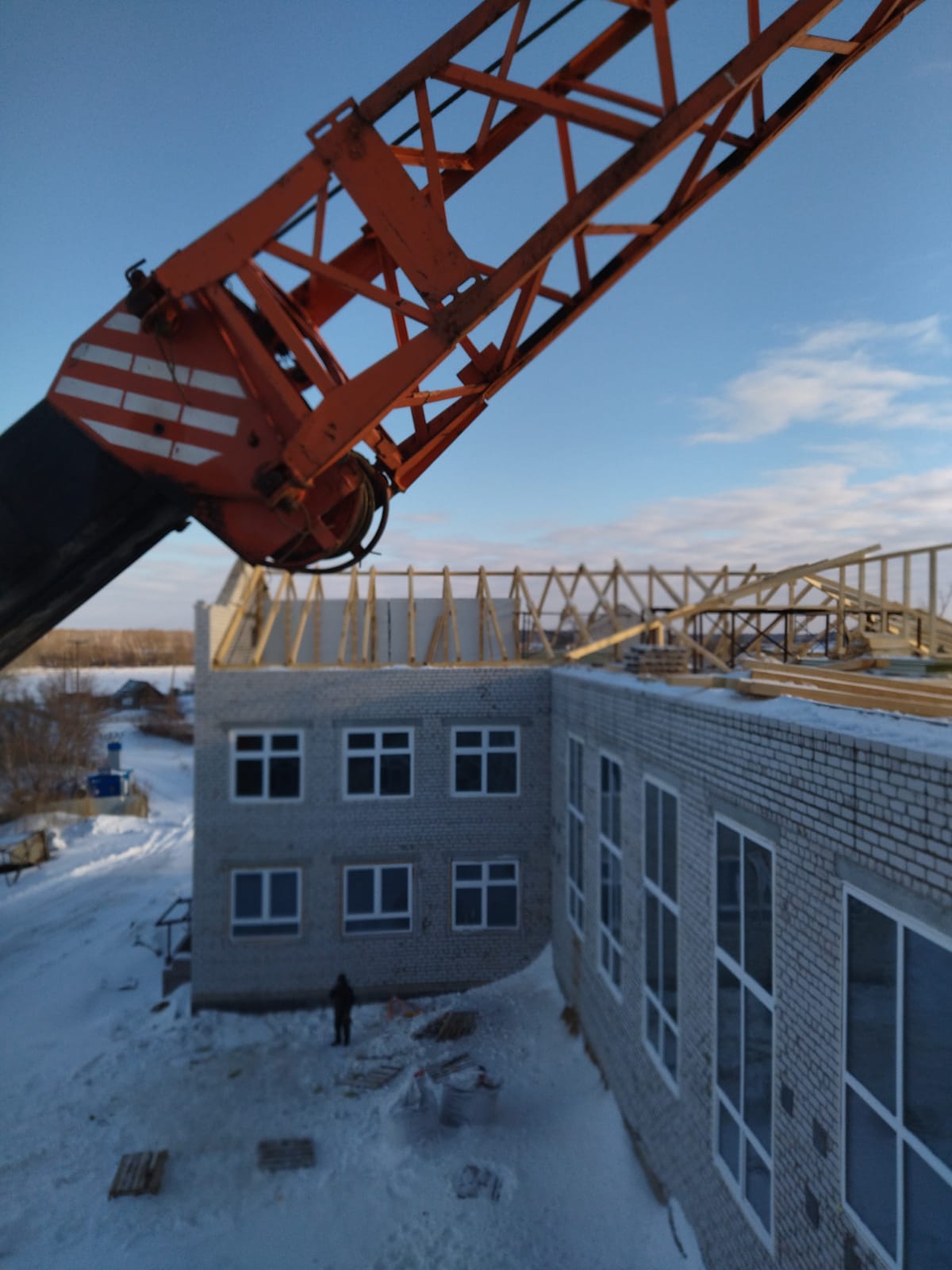 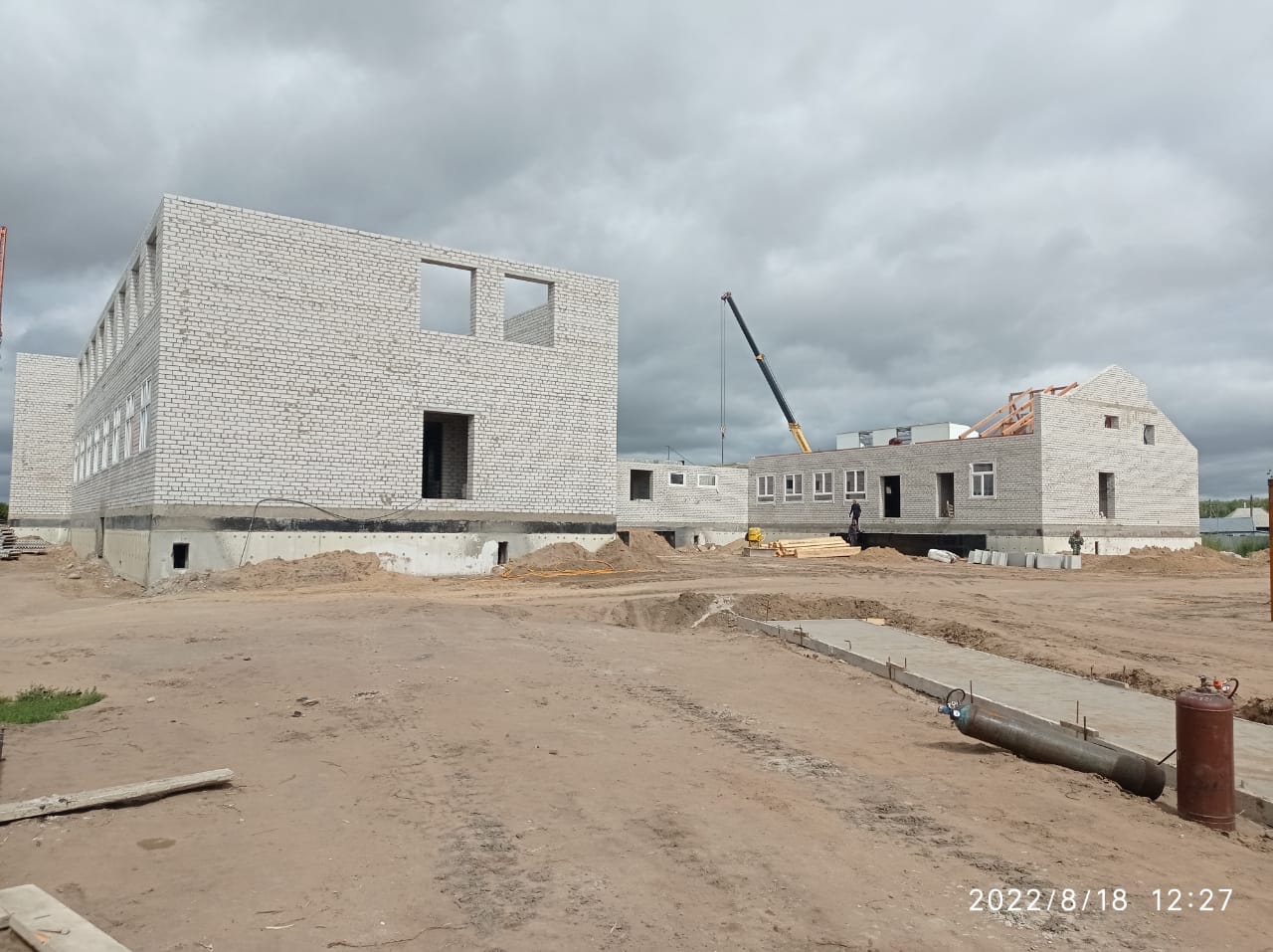 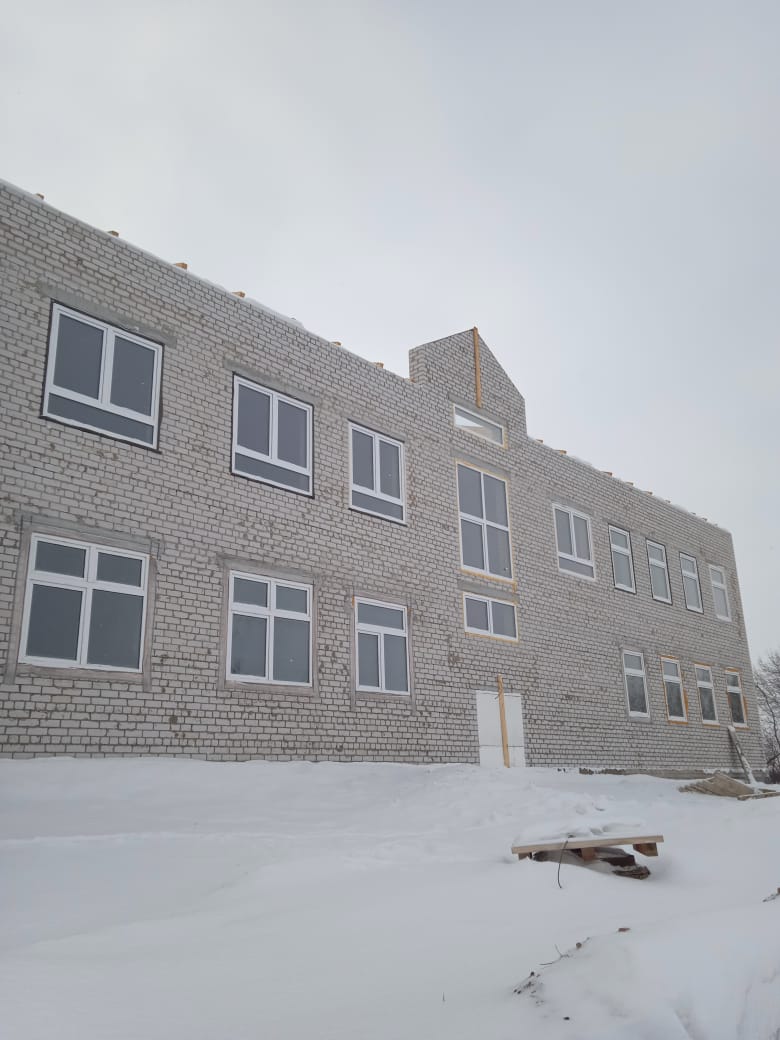 Строительство «Покровской СОШ»
Расходы на жилищно-коммунальное хозяйство
Всего в 2022 году на жилищно-коммунальное хозяйство израсходовано 153,50 млн. руб.
На «Жилищное хозяйство» расходы исполнены в сумме 2,30 млн.руб., в том числе на разработку проектно-сметной документации по строительству блок-секций №5 и №6 3-х этажного жилого дома по ул.Советская 13 – 2,14 млн.руб., на организацию в сельских поселениях муниципального жилищного фонда – 0,16 млн.руб.
На «Коммунальное хозяйство» израсходовано 139,20 млн.руб., в том числе на реконструкцию водопроводных сетей в с.Родино 108,51 млн.руб. на капитальный ремонт скважин в п.Мирный и с.Покровка – 7,00 млн.руб.
На «Благоустройство» в 2022 году израсходовано 12,00 млн.руб.
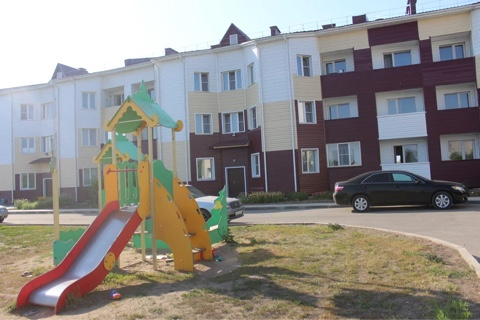 В рамках подпрограммы «Модернизация и обеспечение стабильного функционирования объектов теплоснабжения» государственной программы Алтайского края «Обеспечение населения Алтайского края жилищно-коммунальными услугами» в 2021 году на замену котельного оборудования было выделено 10,56 млн. руб., в т.ч. 10,45 млн. руб. из краевого бюджета и 0,11 млн. руб. из местного бюджета. В 2022 году - 2,11 млн. руб., в т.ч. 2,08 млн. руб. из краевого бюджета, 0,02 млн. руб. из местного бюджета.
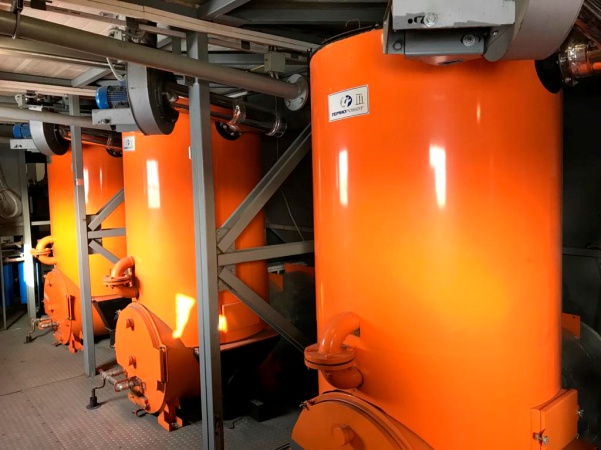 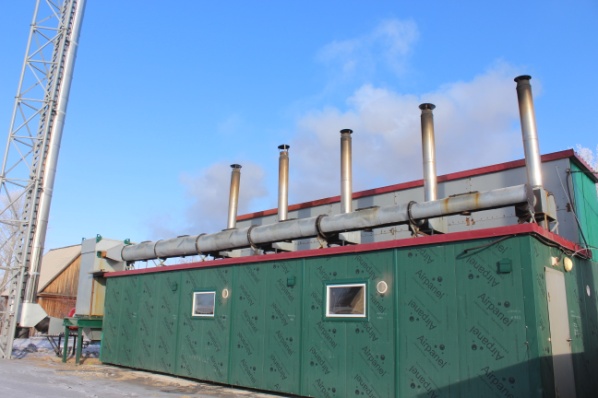 Реконструкция водопроводных сетей и сооружений
В рамках федерального проекта «Чистая вода» на реконструкцию водопроводных сетей и сооружений в с.Родино было выделено:
2021 год
2022 год
55,97 млн. руб.
108,51 млн. руб.
Федеральный бюджет
49,08 млн. руб.
107,37 млн. руб.
Краевой бюджет
6,55 млн. руб.
1,08 млн. руб.
Местный бюджет
0,34 млн. руб.
0,06 млн. руб.
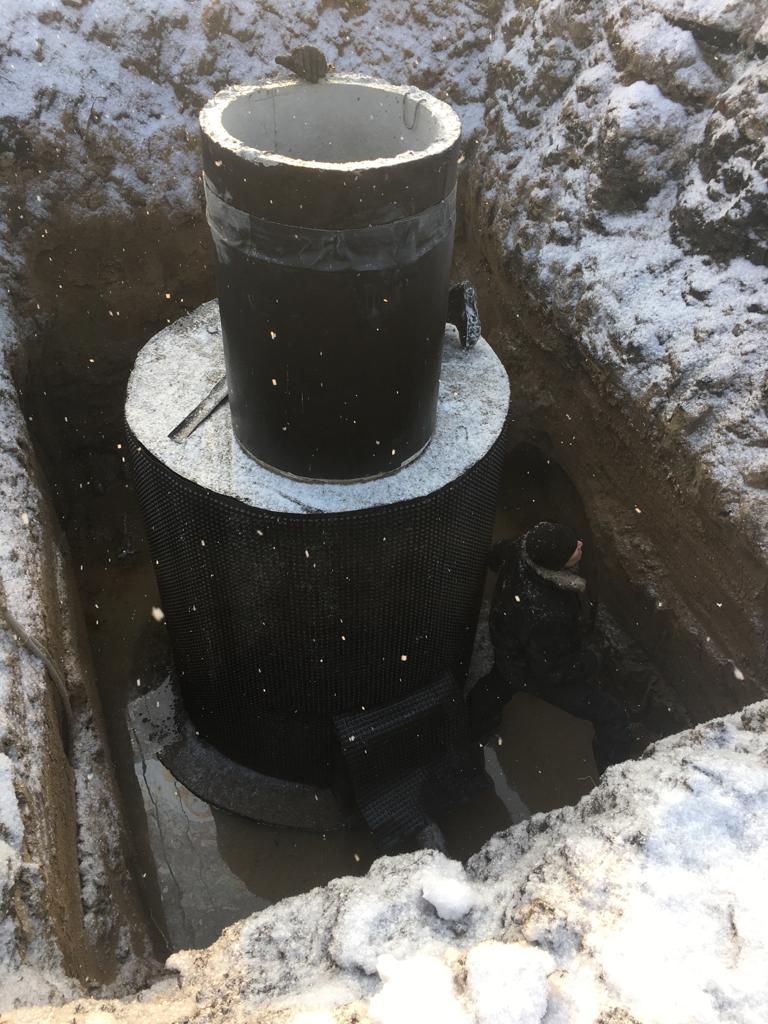 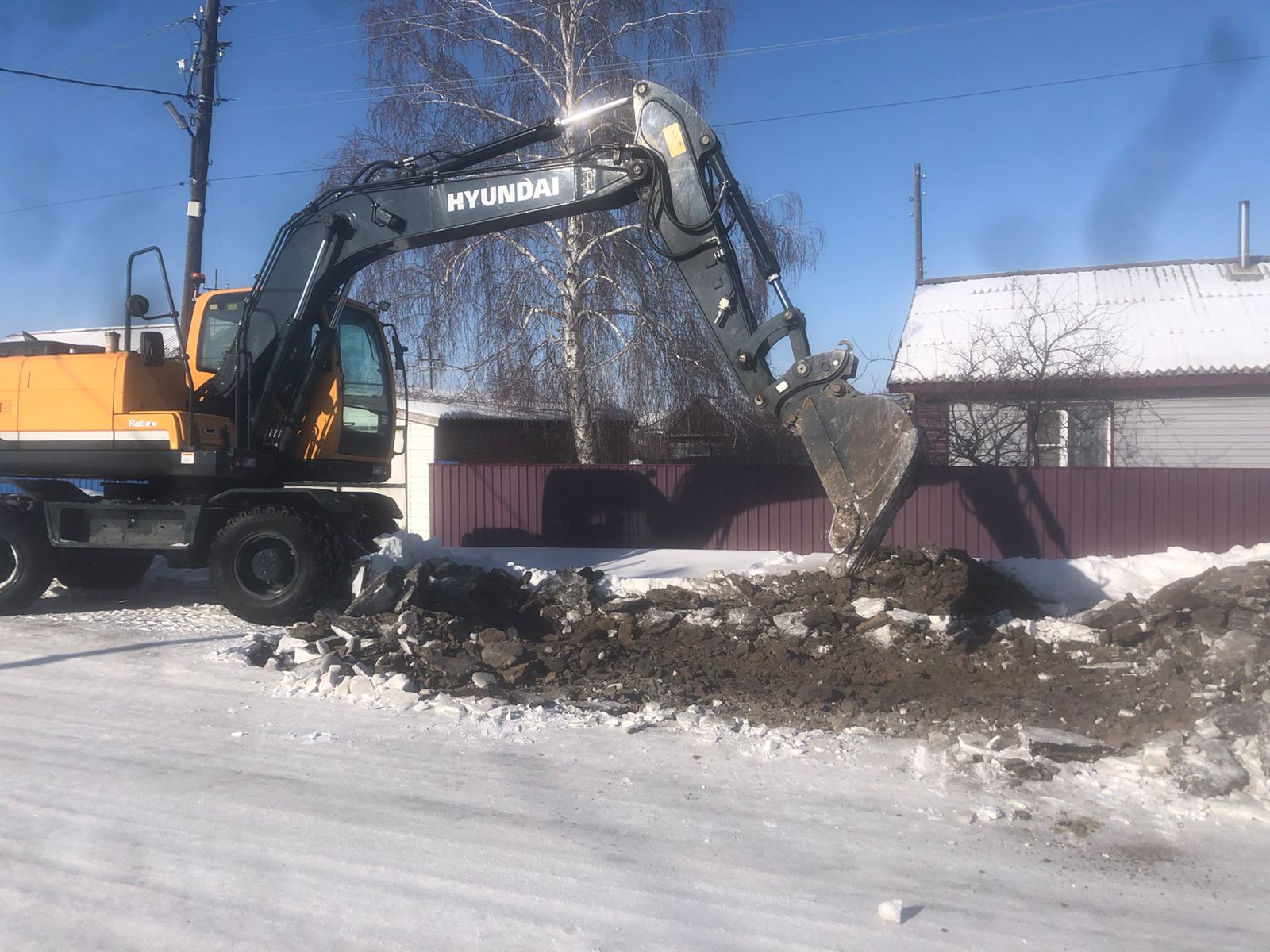 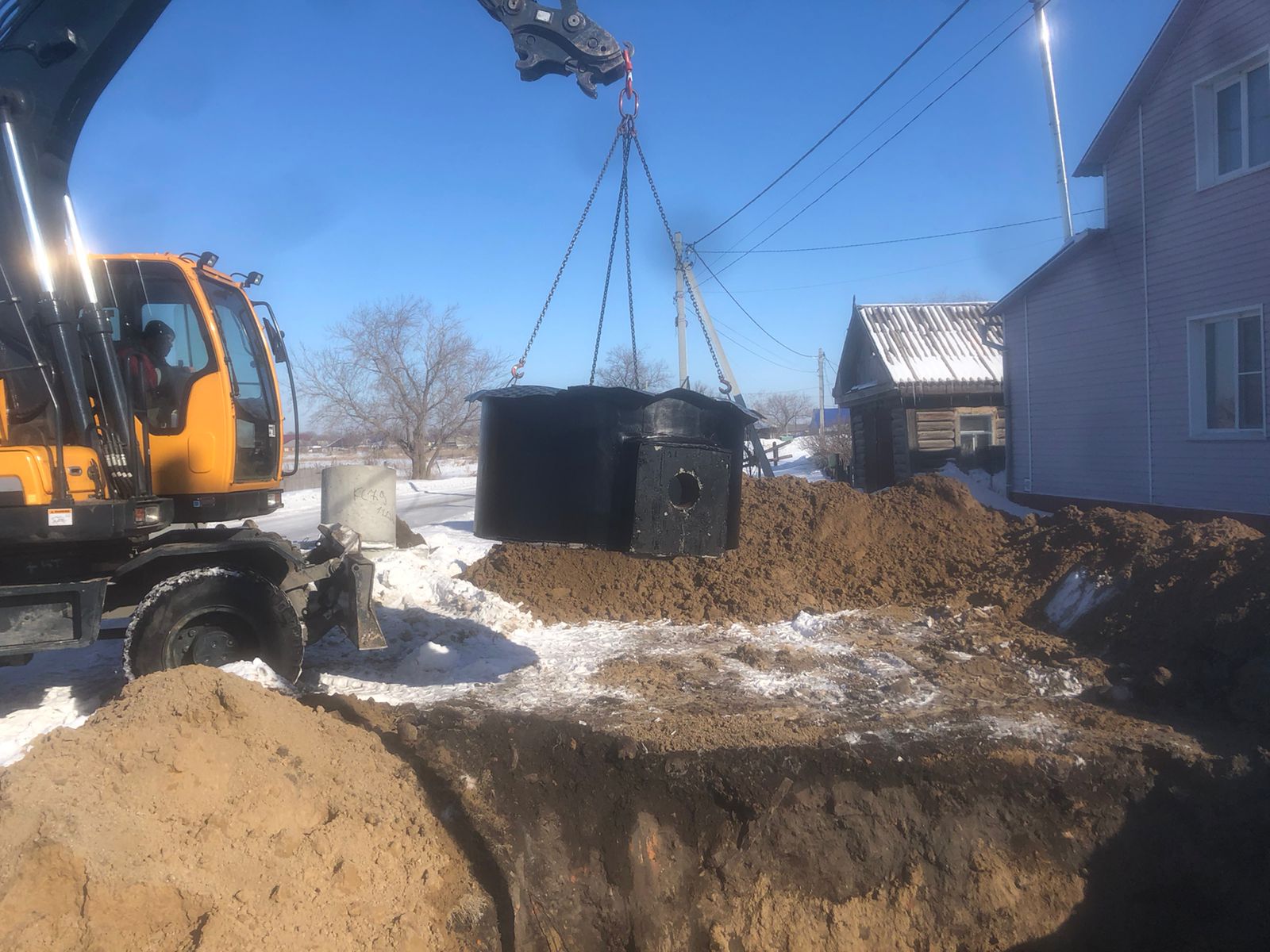 Реконструкция водопроводных сетей и сооружений в с. Родино
Расходы на культуру и кинематографию
В последние годы остро стоит вопрос о том, чтобы поддерживать отрасль «Культура». Именно поэтому  уделяется большое внимание ремонту  памятников, домов культуры, клубов и библиотек.
В 2021 и 2022 годах сумма расходов районного бюджета на культуру и кинематографию составила 24,01 и 20,93 млн. руб. соответственно.
В 2021 году за счет средств районного бюджета на территории Парка культуры и отдыха в с.Родино установлены камеры видеонаблюдения (0,18 млн.руб.), обустроена детская игровая площадка (1,34 млн.руб.), в районной библиотеке произведена замена оконных  блоков и отремонтирован фасад здания (0,83 млн.руб.), в с.Кочки и п.Зелёная Дубрава отремонтированы памятники участникам ВОВ (0,58 млн.руб.). 
В 2022 году приобретены кресла и одежда для сцены в Раздольненский СДК (2,22 млн. руб.), отремонтирован музей в с.Шаталовка (0,27 млн. руб.) за счет средств районного бюджета.
В рамках проектов развития общественной инфраструктуры, основанных на местных инициативах не остаются без внимания объекты культуры и места проведения культурно-массовых мероприятий. За два года  в рамках проекта освоено 4 млн.руб.
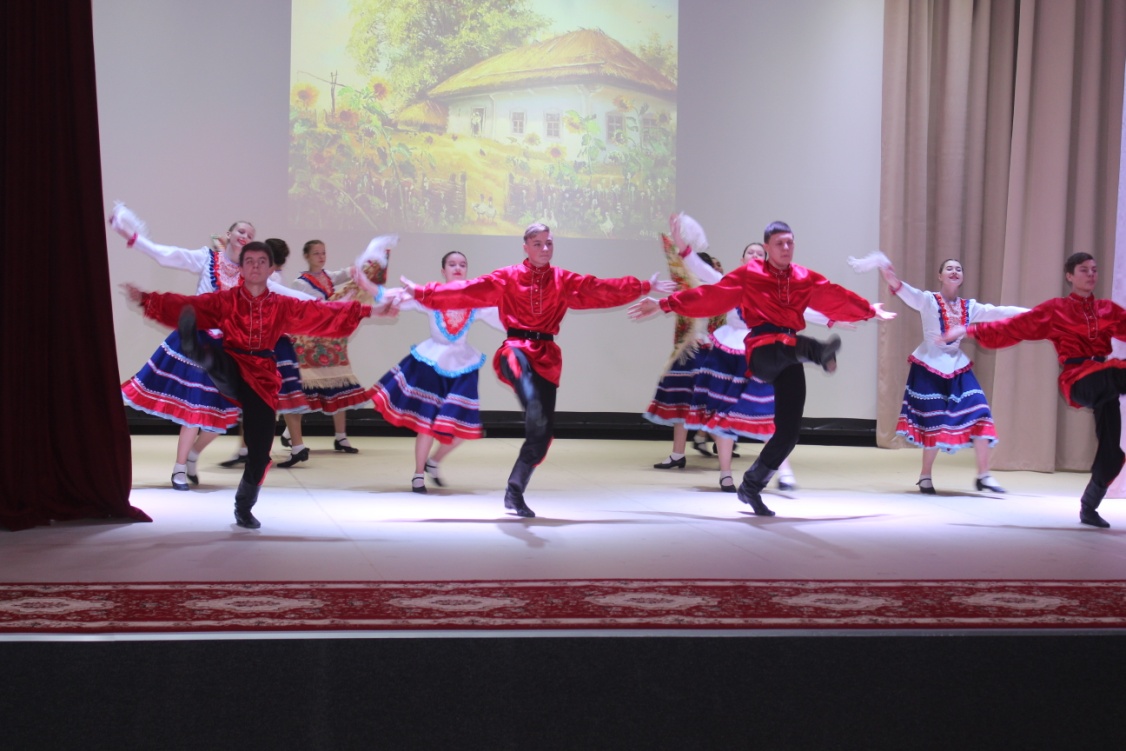 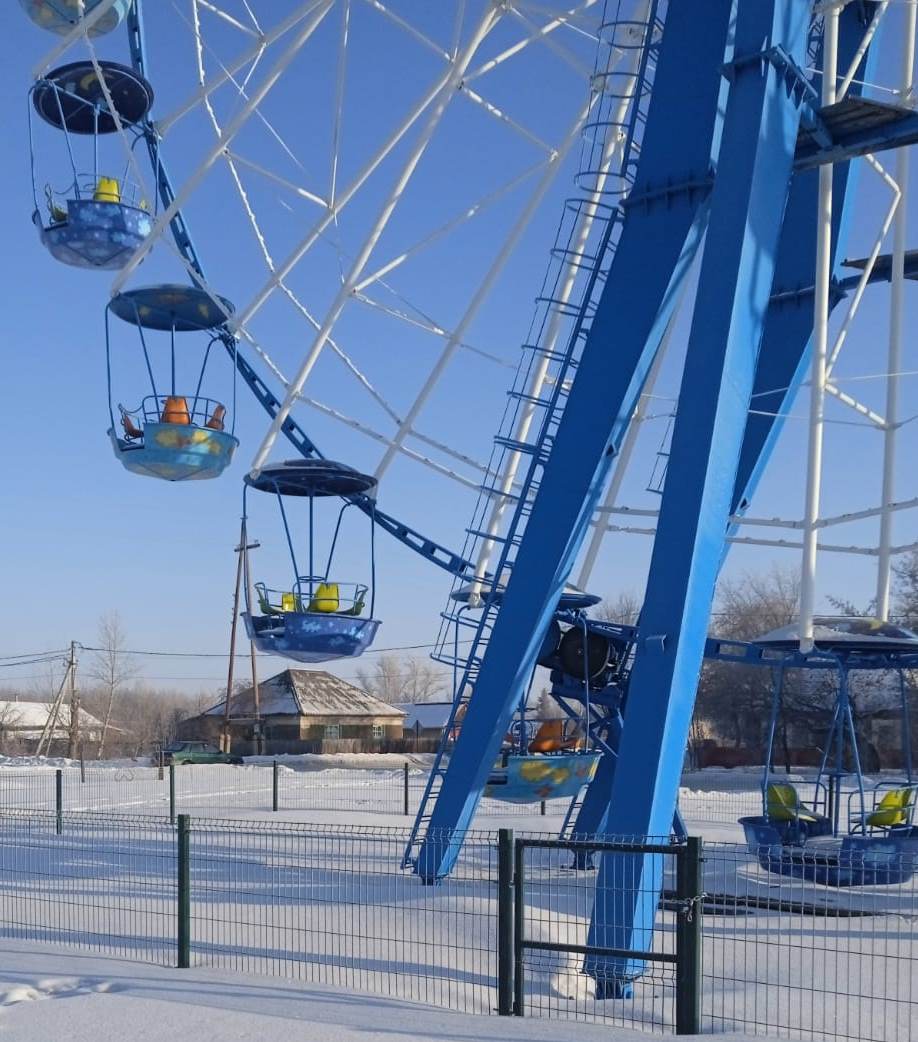 Родинский Дом культуры
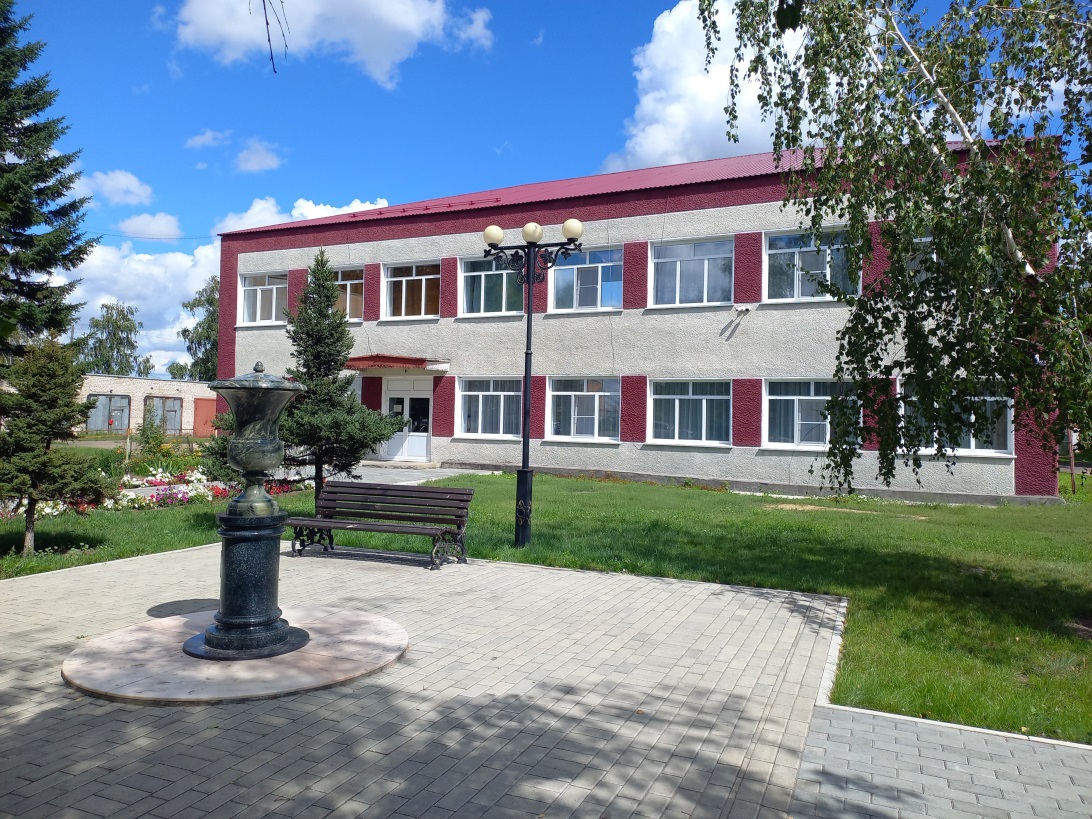 Парк культуры и отдыха, колесо обозрения
Районная библиотека с. Родино
Ремонт Родинского дома культуры
В 2019-2020 годах был произведен капитальный ремонт Родинского дома культуры на сумму 73,95 млн. руб.
Было выделено:
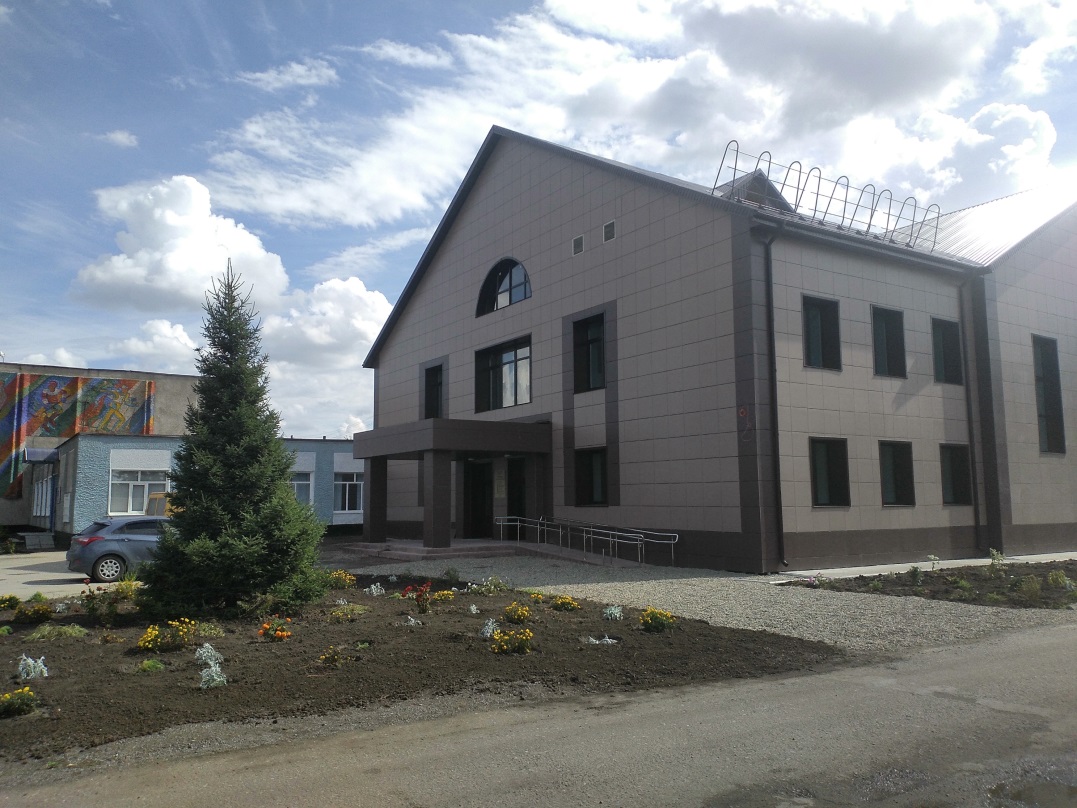 Федеральный бюджет
32,85 млн. руб.
Краевой бюджет
38,76 млн. руб.
Местный бюджет
2,34 млн. руб.
Расходы на физическую культуру и спорт
В 2022 году расходы районного бюджета на развитие физической культуры и спорта составили 4,49 млн.руб.
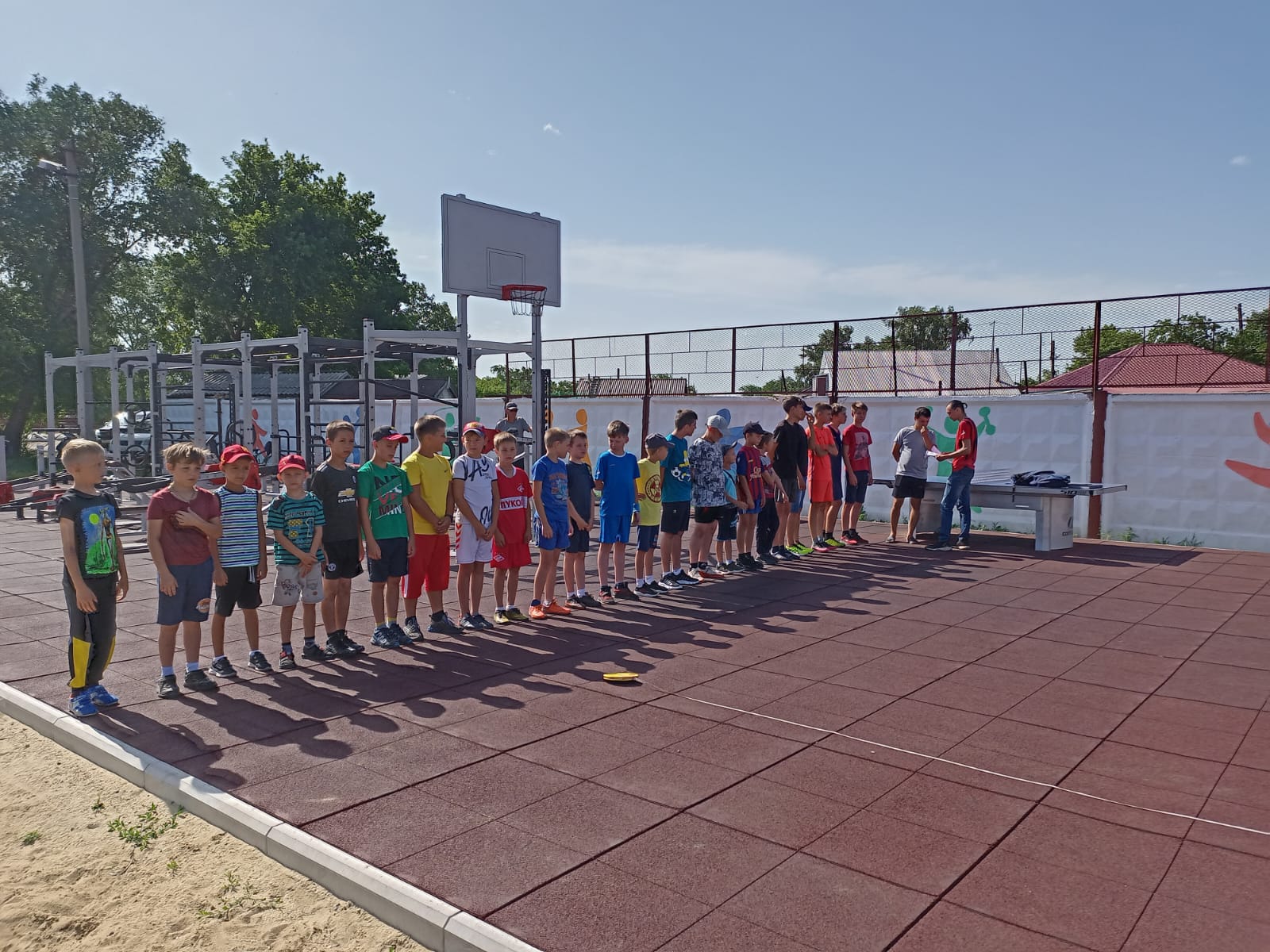 За 2021-2022 г.г. в рамках проектов поддержки местных инициативах обустроено 6 универсальных спортивных площадок для игр в мини-футбол, волейбол, баскетбол. На эти цели направлено 8,98 млн.руб.
В 2018-2019 г.г. в с.Родино построена лыжная база. Стоимость проекта составила 2,46 млн. руб., в т.ч. за счет средств краевого бюджета – 0,68 млн. руб., за счет средств местного бюджета – 0,66 млн. руб., за счет внебюджетных источников – 1,12 млн. руб.
Спортивная площака с.Родино
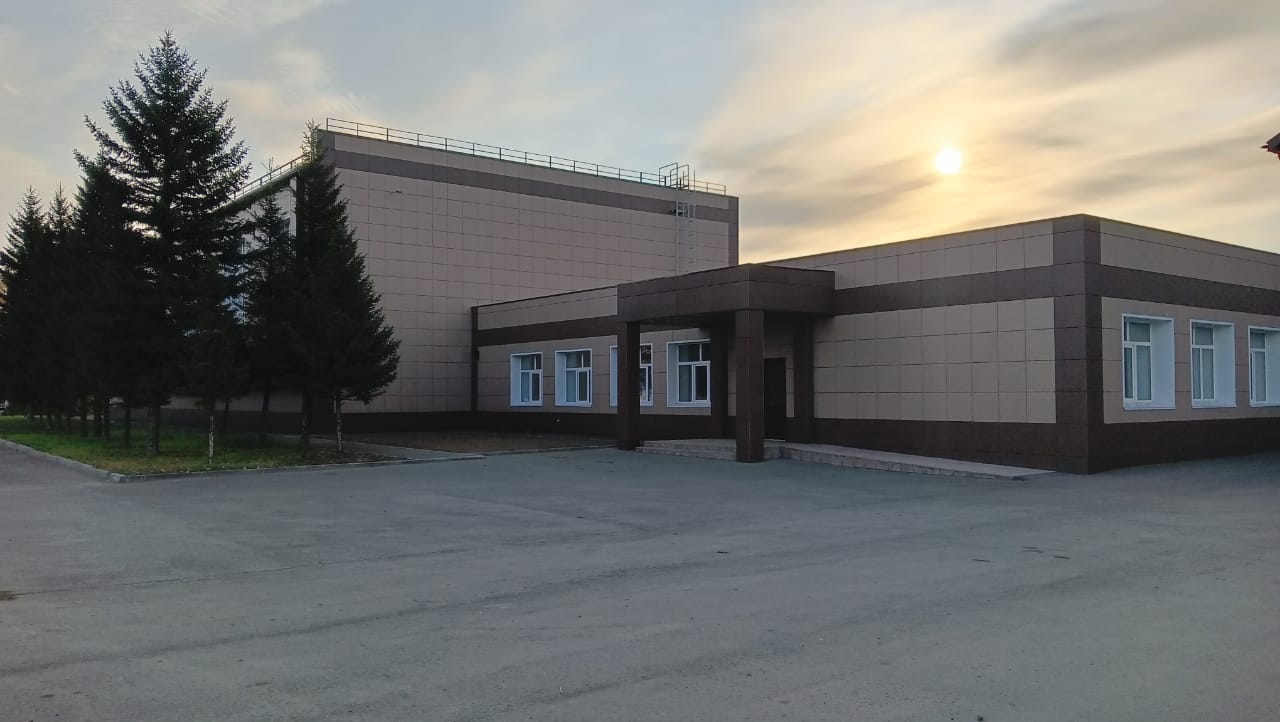 С 2020 года в с. Родино ведется капитальный ремонт ДЮСШ. За три года реализации проекта освоено 37,18 млн. руб., в т.ч. 35,32 млн. руб. из краевого бюджета, 1,86 млн. руб. из местного бюджета.
ДЮСШ с.Родино
Дорожное хозяйство
В 2022 году на ремонт и содержание дорог направлено 33,70 млн. руб., из них 13,67 млн.руб. (40,57%) - краевой бюджет, 18,82 млн.руб. (55,84%) -местный бюджет, 1,21 млн.руб. (3,59%) - внебюджетные источники.
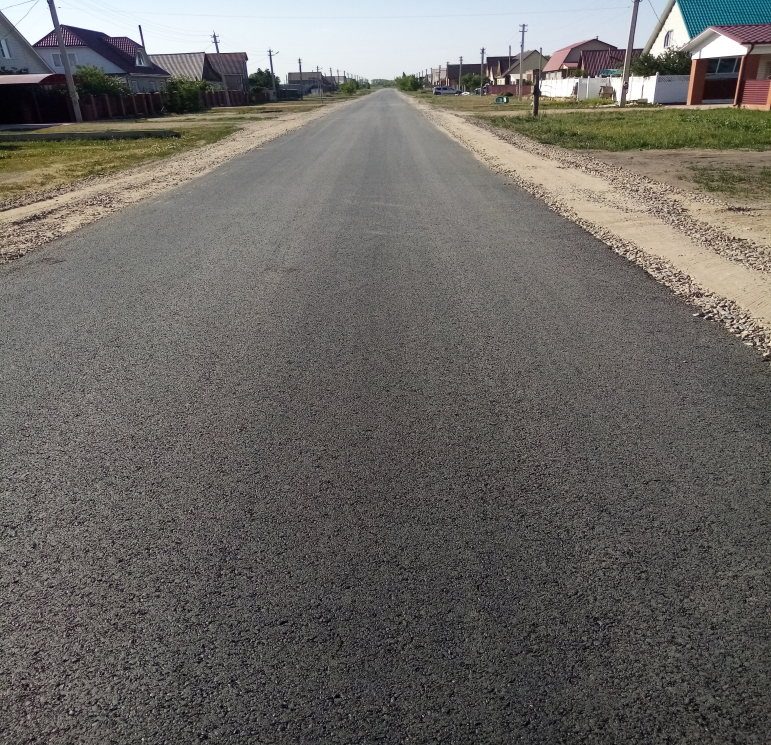 «Формирование комфортной городской среды»
В 2021 году в рамках проектов развития общественной инфраструктуры, основанных на местных инициативах в с.Родино реализовано два проекта по благоустройству территории:
обустройство фонтана и прилегающей к нему территории. Сумма проекта составила – 1,45 млн. руб., в т.ч. 1,00 млн. руб. – краевой бюджет, 0,22 млн. руб. – местный бюджет и 0,23 млн. руб. за счет средств внебюджетных источников.
обустройство тротуара по ул. Ленина – 1,45 млн. руб., в т.ч. 1,00 млн. руб. из краевого бюджета, 0,22 млн. руб. из местного бюджета и 0,23 млн. руб. за счет средств внебюджетных источников. 
На обустройство уличного освещения израсходовано 5,05 млн. руб., в т.ч. 5,00 млн. руб. – краевой бюджет, 0,05 млн. руб. – местный бюджет.
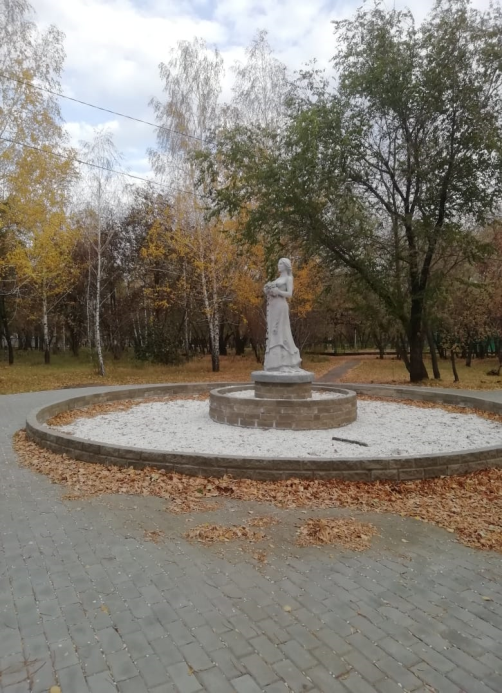 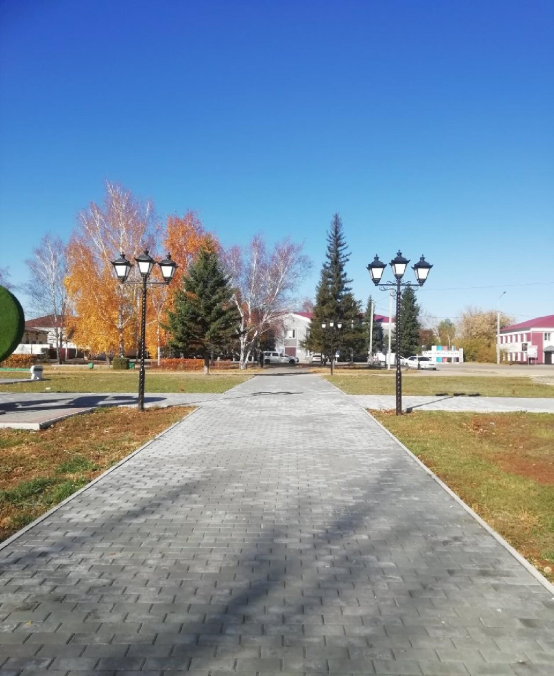 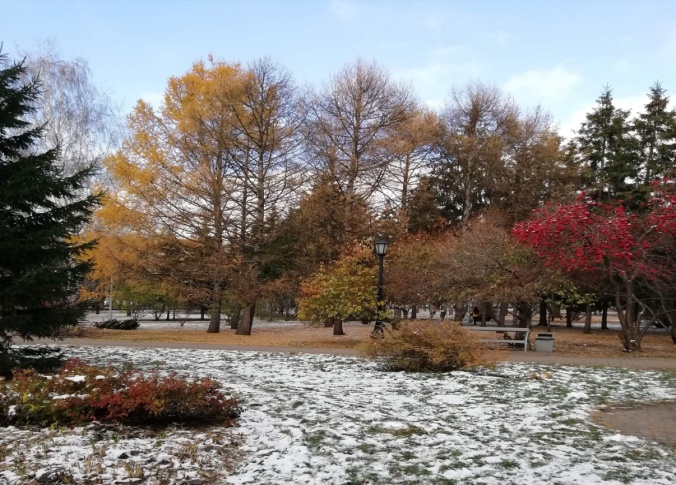 «Формирование комфортной городской среды»
В 2022 году на благоустройство центральной площади в с.Родино было направлено 4,04 млн. руб., в т.ч.:
3,96 млн. руб.
Федеральный бюджет
0,04 млн. руб.
Краевой бюджет
3,00 млн. руб.
0,04 млн. руб.
Местный бюджет
0,03 млн. руб.
На благоустройство центральной площади в с.Степное направлено 3,03 млн. руб., в т.ч.:
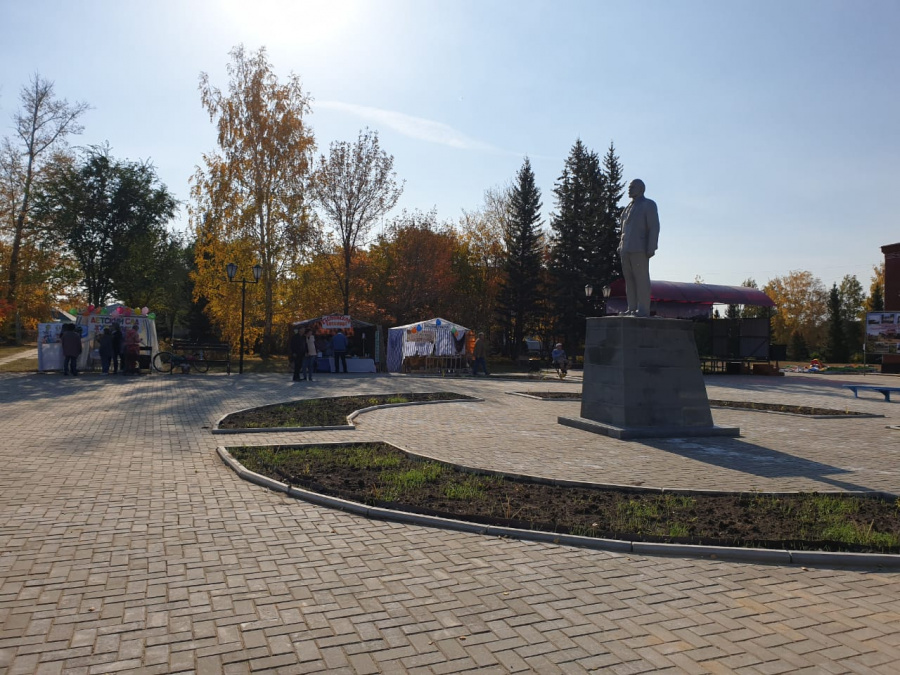 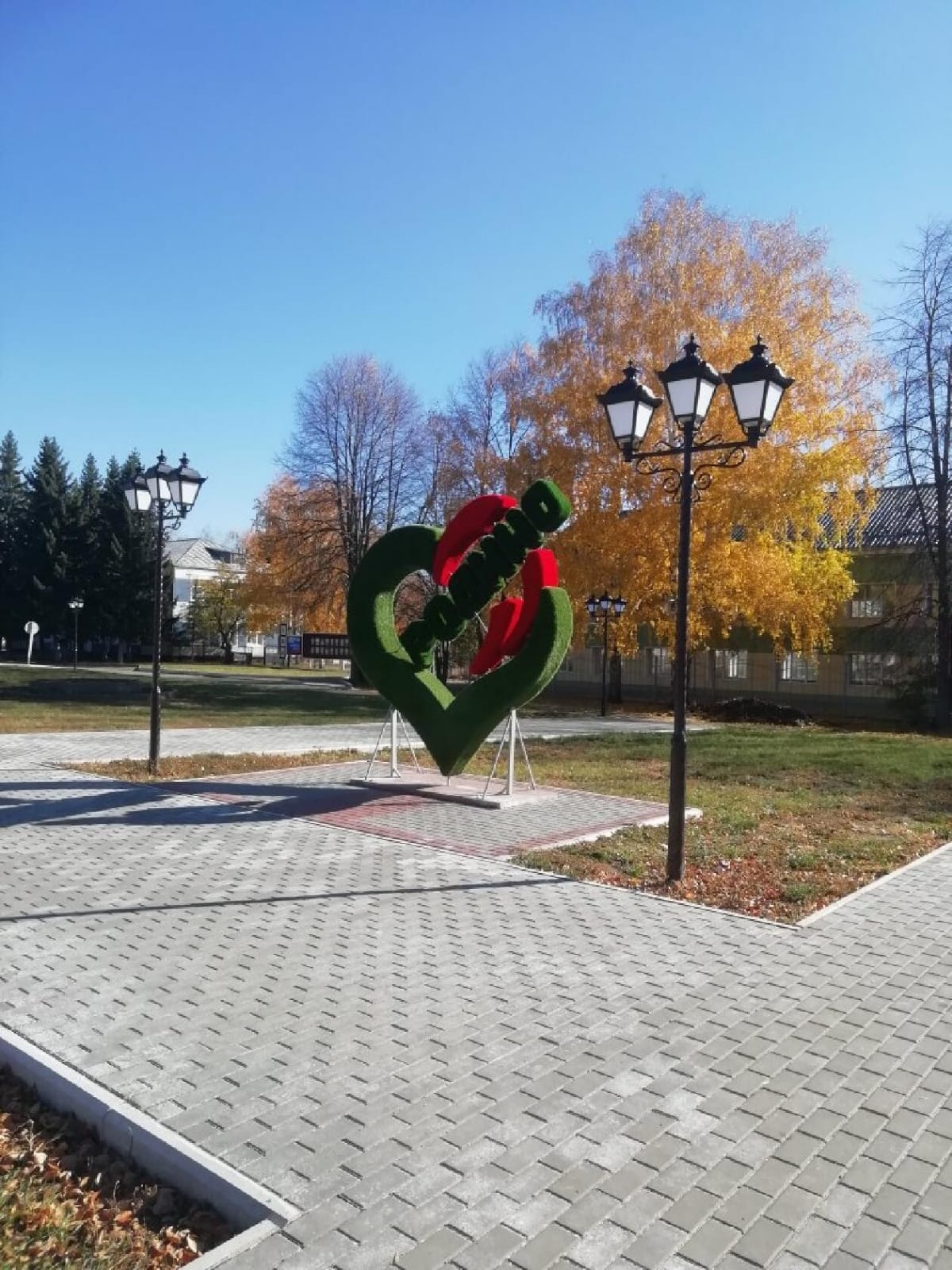 Центральная площадь с.Степное
Площадь у фонтана с.Родино
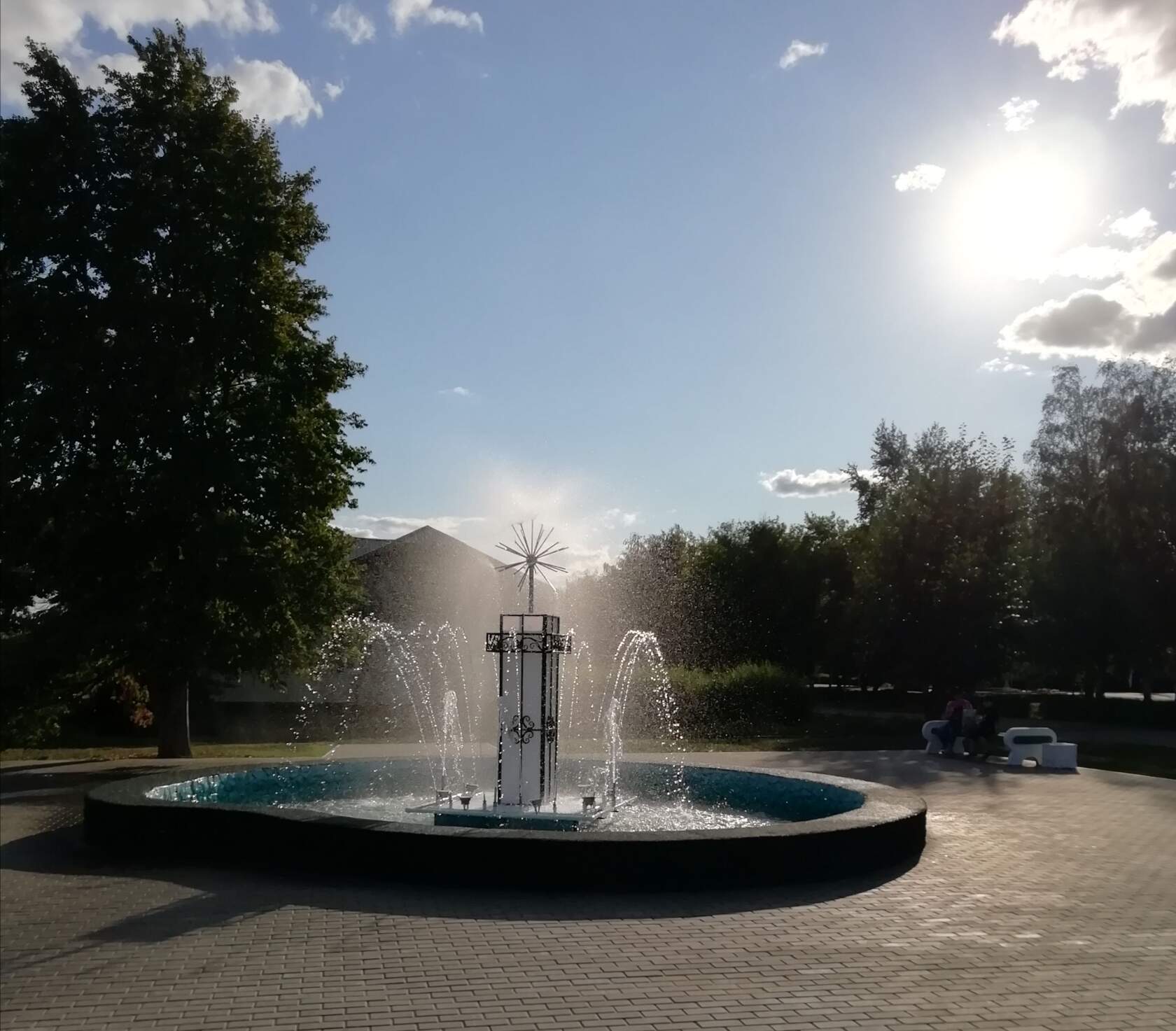 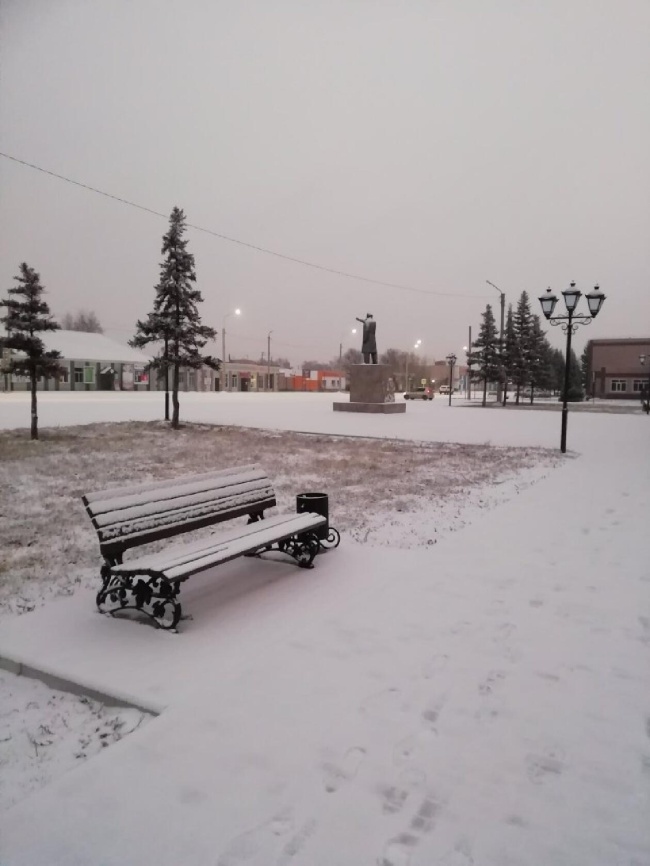 Фонтан с.Родино
Центральная площадь с.Родино
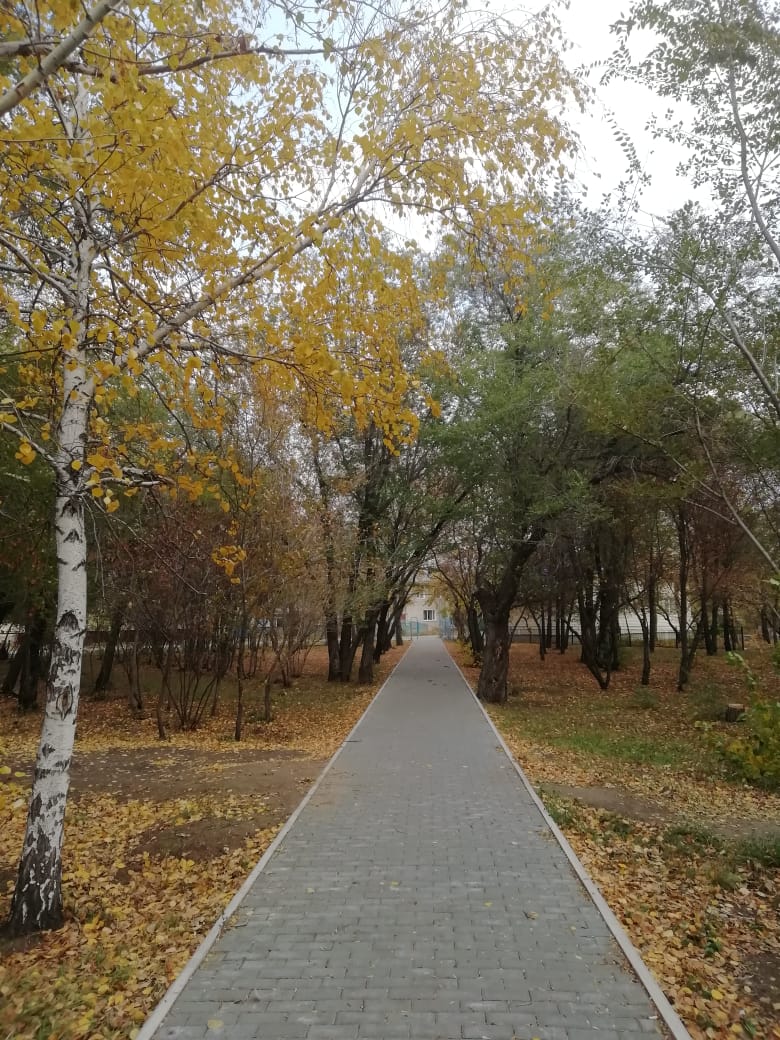 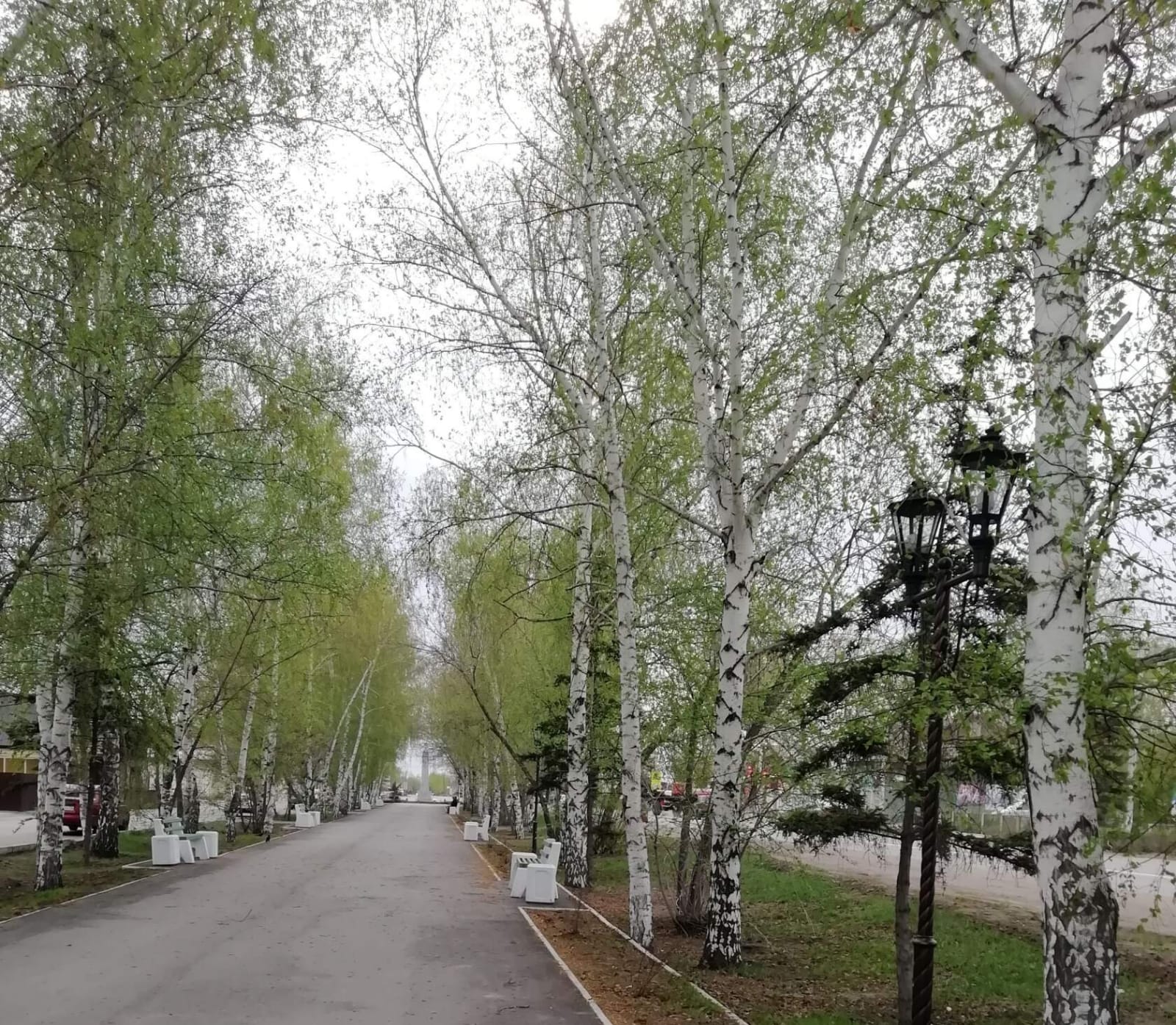 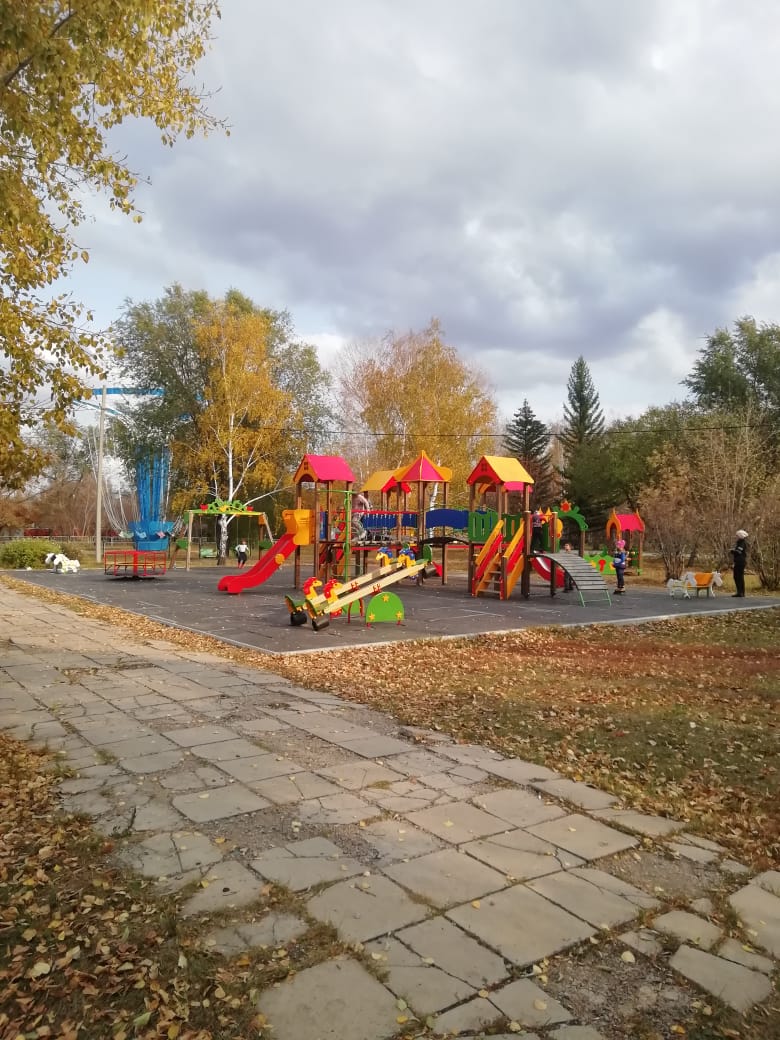 Спасибо за внимание